Introduction to Accounts Payable
Course #BTAP01
Updated 1.8.2024
Course Outline
Accounts Payable Policies and Procedures 
Accounts Payable Terms
Transcepta
Navigating OMNI
Accounts Payable Module
FSU Document Management (OnBase)
Search for Voucher
Payment Request Center
Supplier Information
Policies and Procedures
Policies and Procedures
Prompt Payment Policy 
No later than forty (40) days after receipt of the invoice
Properly accepted invoice
Goods or services have been received, inspected, and approved
Exception for bona fide disputes
Interest penalties for late payments
Policies and Procedures
Disbursements
Reasonable and appropriate goods and services necessary to accomplish the mission of the University
A clear business purpose must exist
Funds may not be expended for the personal convenience or preference of employees
Interdepartmental transactions are subject to the same expenditure guidelines as other expenditures
Policies and Procedures
Non-Travel Reimbursements
In an emergency, faculty/staff may need to pay for materials or services from their personal funds with the expectation that they will be reimbursed by the University for the purchase 
All reimbursements require justification 
If deemed improper will not be reimbursed
Accounts Payable Terms
Accounts Payable Terms
Encumbered Disbursements – A payment for an invoice that is related to a Purchase Order. 

Unencumbered Disbursements – A payment for an invoice that is not related to a Purchase Order. 
Should only occur where normal Procurement procedures are not available, such as when a supplier will not accept the University’s purchase order and/or purchasing card 
Refer to the University’s Expenditure Guidelines for specific allowable unencumbered expenditures
P-Card Link
Requisition
Purchase Order
Procure to Pay Process w/
Transcepta
Goods/Services are delivered/completed and are inspected by the department
Pay-cycles creates the payment to the Vendor
Departments check the 
exception query in OMNI
Department creates a receipt in OMNI
OMNI automatically creates the Voucher.
Invoices are sent directly to OMNI from Transcepta or via CXML
Accounts Payable Terms
Transcepta – Accounts Payable Automation 
CXML Invoices- Electronic Invoices  

FSU_CTRL_AP_MATCH_EXCEPTION_SQ
Electronic Invoices-cXML
Amazon
B&H Photo
Fisher Scientific 
National Gift Cards (NGC)
RGH
Apple
CDW-G
HD Supply
ODP- Office Depot
VWR
Exceptions
Missing receipt
Budget Error- Insufficient budget or no budget exists
Amount(s) on the voucher do not match PO
Duplicate Invoice # and payment amount
Exceptions Queries
Verifying Exception: 
FSU_CTRL_AP_MATCH_EXCEPTION_SQ

Verifying Budget Exceptions:
FSU_CTRL_AP_VCHR_BCM_ERRORS
Exceptions
FSU_CTRL_AP_MATCH_EXCEPTION_SQ
Exceptions
FSU_CTRL_AP_VCHR_BCM_ERRORS
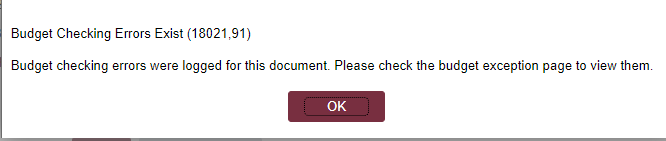 Requisition
Purchase Order
Goods/Services are delivered/completed and are inspected by the department
Pay-cycles creates the payment to the Vendor
Procure to Pay Process
Accounts Payable creates a voucher
Department creates a receipt in OMNI
Accounts Payable reviews PO, Invoice, and Receipt for payment.
Invoices are sent directly to CTL-Invoices@fsu.edu
Accounts Payable Terms
Three Way Match (PO, Receipt, Invoice)
Freight/Shipping
Change Orders
PO Due Dates/ Dates of Service
Closed Purchased Orders
Freight Terms
Accounts Payable Terms
Receipts

Exceptions
ePRF- Payment Request
Advance Payment

Special Handling 
DocMGT
Advance Payment
A request to make a partial or full payment for goods or services before receiving all designated goods or services or without receiving an immediate benefit.
FAQ- Advance Payment
Advance Payment
Procurement Services - Approves up to $5,000. 
Controller’s Office - Approves above $5,000.
Departments are responsible for providing Procurement Services with the justification for the advance payment.
Special Handling
Checks are printed every Tuesday. 

Check pickup will be available Monday - Friday, between the hours of 9:00 am to 4:00 pm only.  

Checks will be available for pickup on the 5th floor of the University Center, building A, room A5600.
Navigating OMNI
Navigating OMNI
Document Management - the ability to locate invoices within OnBase. This will provide various invoices status (New, NewR, NewE, Hold, HoldR, Credit, Complete)
Search for Voucher
Payment Request Center
Document Management and OnBase
FSU Document Management & OnBase
Document Management and OnBase
Document Management and OnBase
Invoice Status

New: Invoice recently scanned into DocMGT within 0-5 business days 

NewR: Invoice scanned within 5-10 business days and needs a receipt

HoldR: An Email Notification will be sent to Budget Managers and the PO Requestor for invoices over $1K. 
Invoices Under $1K, will become available to be forced by Accounts Payable. Please contact AP if there are issues regarding the invoice. 

Hold: Unable to pay Invoice for various reasons (i.e waiting on a credit, returning good(s), incorrect amount, etc)
Force Receipts
All items under $1K will be forced after 10 days of receiving the invoice in OnBase if the department has not done so already. 
Due to the large volume, departments will no longer receive email reminders. 
If the department has not received the items or there are issues with the item(s), please contact CTL-AccountsPayable@fsu.edu.
Receipts
Reviewing Receipts
FSU_CTRL_PO_RECEIPT_MATCH, or
FSU_CTRL_AP_DAILY_INFO
Document Management and OnBase
Document Management and OnBase
OnBase Error
Should you receive an error, please email CTL-AccountsPayable@fsu.edu. A work ticket will be entered by Accounts Payable staff on your behalf. ITS should reset within 24 hours.
Invoices
How to upload invoices into OnBase?
Email Ctl-Invoices@fsu.edu
Only email invoice once
To avoid duplicates 
Invoices should appear within 24-48 hours
Corrections to OnBase and DocMGT should be emailed
Invoice Etiquette
Valid Purchase Order is printed on the invoice 
Ex. FS24XXXXX
Unique invoice #
Invoice provides item details and itemizes the amounts (Qty, Price, Total)
Supplier Information matches Purchase Order
Quantity and amounts match the Purchase Order
Indicates remit mailing address
Electronic Invoices
Vouchers
Search for Voucher
Vouchers
Voucher Review
Voucher Review
Voucher Review
Voucher Review
Payment Methods
EFT
Wells Fargo Virtual Card
Check- Printed on Tuesdays 
Wires - Foreign Payments only
Foreign Vendor Payment Request
Payment Request Form - Foreign Vendor.pdf (fsu.edu)
Follows normal procurement process
[Speaker Notes: do not submit a payment request to foreign vendor requesting a wire. It will be denied.]
Payment Requests(ePRFs)
Payment Requests Center
Accounts Payable Roles
FSU_AP_PRF_PROCESSOR: Allows individuals to enter payment requests

FSU_AP_PRF_APPROVER: Allows individuals to approve payment requests
Must be an authorized signer 
Must also submit the OMNI ePRF Approver Authorization form
If approver solely approves grant funded payment requests the above form is not required 
Must state this in the eORR role request
Payment Request Center
Unencumbered Payments | Controller's Office (fsu.edu)
Examples: 
Honorariums*
Memberships*
Lease payments
Utilities payments
Payment Terms - Net 1 

*Require additional supporting documentation
Membership Justification form
Honorarium Certification Statement Form
Payment Request Center
[Speaker Notes: .]
ePRF Approver Tips
Verify remit address 
Contact CTL-APVENDORS@fsu.edu to add a new address before submitting the payment request. 
Verify funding source
Deny request if funding source needs to change 
Workflow will update when resubmitted 
Verify unique invoice number
FSU_DPT_EPRF_LVL1_LVL2_APPR
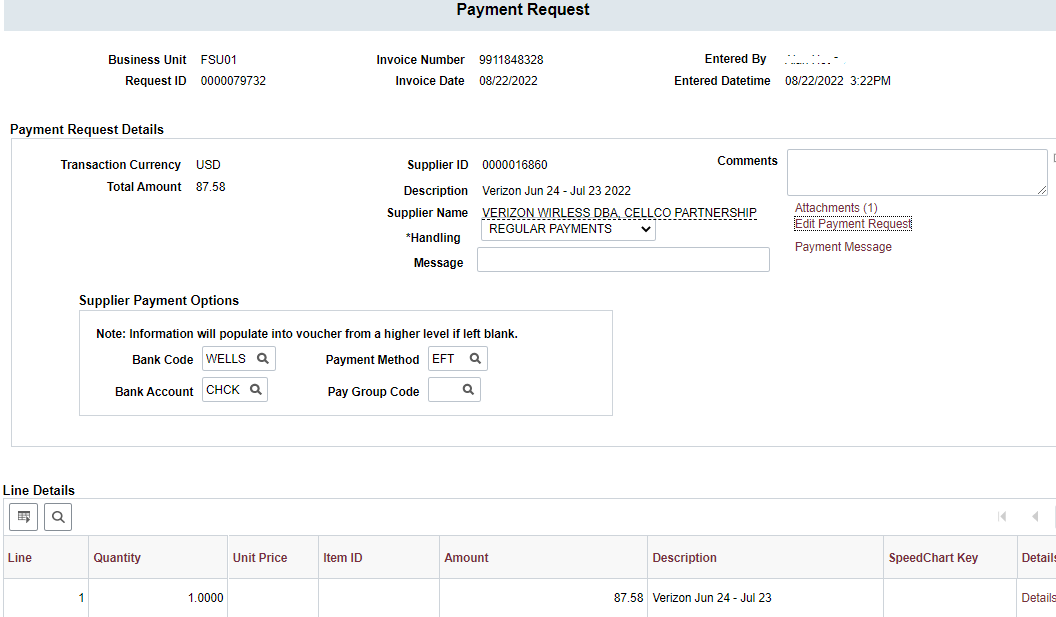 Payment Request (eprf) Criteria
Payment Request Must Include: 
PO # 
Receipt # 
Invoice must Match the PO
Sufficient Funds 
Payment Requests not meeting these criteria will be denied and the department will need to work with Procurement Services to obtain a new PO.
New Supplier Portal: PaymentWorks
https://procurement.fsu.edu/PaymentWorks
Training Sessions
This is needed to obtain the PaymentWorks Initiator role. 
If you have any questions, please contact the Supplier Relations Team at supplierportal@fsu.edu or x4-6850.
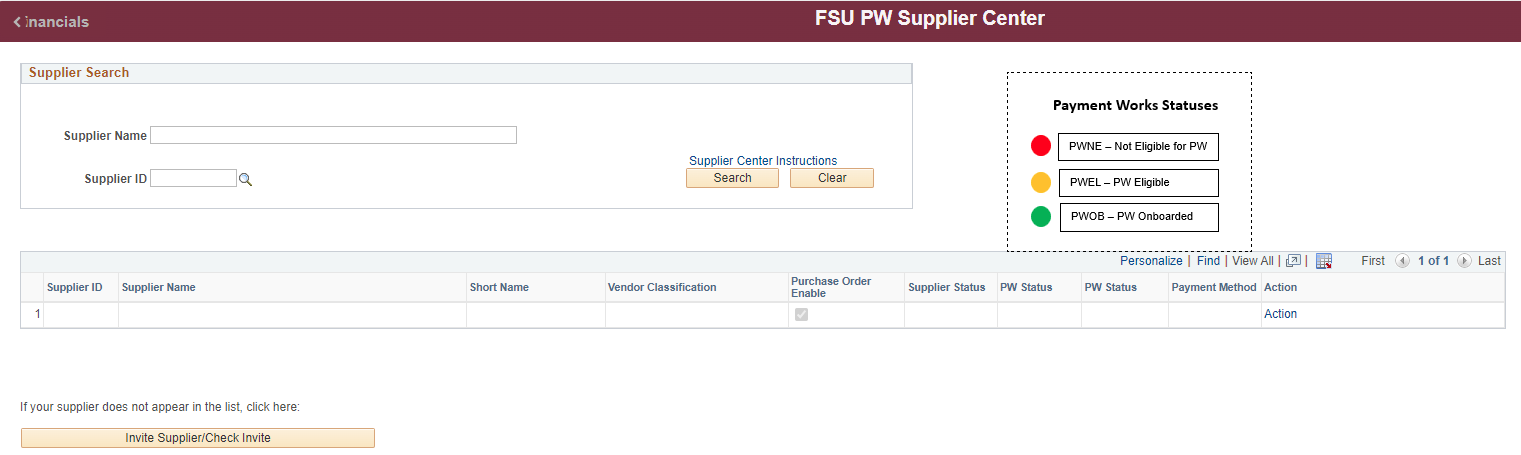 Resources
Helpful Queries
FSU_DPT_AP_ER_CHECKS
Has a check been reconciled/cashed
FSU_DPT_EPRF_LVL1_LVL2_APPR
Payment Request approvers 
FSU_PO_LN_RECV_W_NO_VCHR
Receipts created with no Voucher 
FSU_DPT_VENDOR_INFO
Details Vendor’s Information includes payment method
Resources
Controller’s Office Website – controller.vpfa.fsu.edu
Financial Policies & Procedures
Other central office websites:
	- Procurement Services
	- Sponsored Research Administration 
	- FSU Foundation
Contact Us
Email CTL-AccountsPayable@fsu.edu
Contact us for:
Special handling requests
Payment deadlines
Questions regarding a particular invoice
Do Not Pay Situation
Accounts Payable Contacts
Thomas Donovan - Disbursements Manager
Jasmine Johnson - AP Supervisor
Toia Furr - AP Supervisor
Accounts Payable Directory
Questions?
Interested in knowing more?
Topics not covered:
Spreadsheet Uploads 
Cash Advances
Stop Payments